PV204 Security technologies
Hardware Security Modules (HSM), PKCS#11
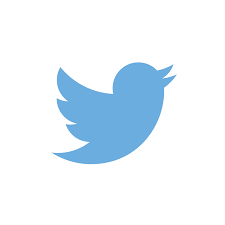 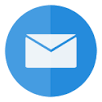 Petr Švenda         svenda@fi.muni.cz        @rngsec 
Centre for Research on Cryptography and Security, Masaryk University
Hardware Security Modules (HSMs)
Difference to smartcards
Use-cases
HSM security
Usage of HSM in cloud
Certifications (FIPS140-2, CC EAL)
Cryptography as a service
Steps of HSM operations
API
| PV204: Hardware Security Modules
2
Hardware Security Module
Hardware Security Module
| PV204: Hardware Security Modules
3
Hardware Security Module - definition
HSM is trusted hardware element 
Contains own physical and logical protection
May provide increased performance (compared to CPU)
Attached to or put inside PC/server/network box
Provides in-device:
Secure key generation (and entry)
Secure storage (and backup)
Secure use (cryptographic algorithms)
Should never export sensitive data in plaintext
Especially keys = Critical Security Parameters (CSP)
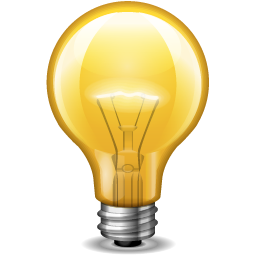 You already know one example of HSM
| PV204: Hardware Security Modules
4
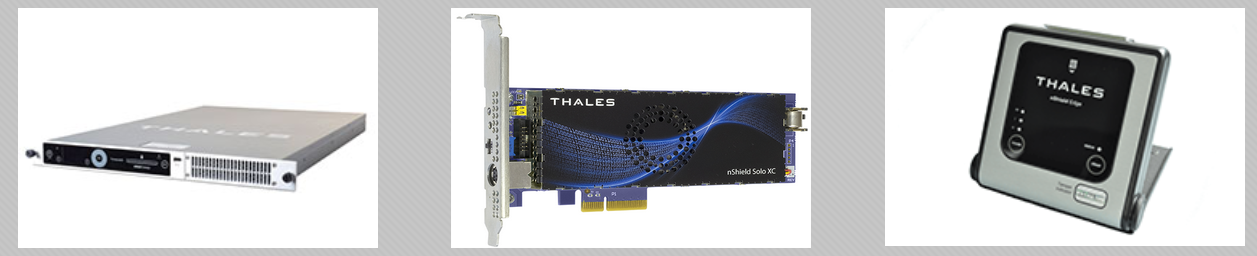 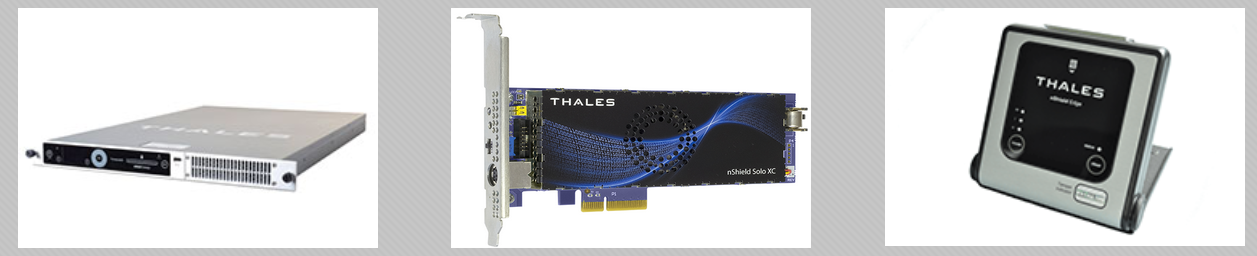 Smart cards		    	HSMs
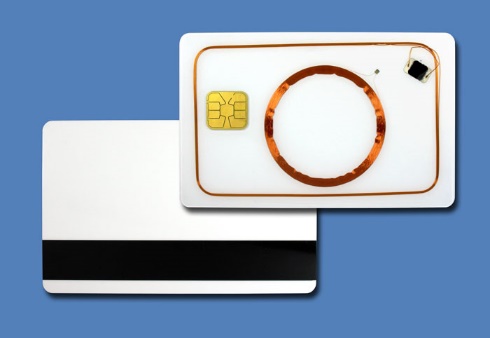 Price: $3-30
2-5 RSA/ECC signs/sec
USB/serial connection
Mostly disconnected
No battery
3KB RAM, 100KB flash
Limited algs. support
$100-$10000
100-10000 RSA/ECC signs/sec
UTP/PCI connected
Always connected
Own battery (time…)
MBs-GBs, SSD
Wide range of algorithms
Rich API + management
Common applications
Trusted input interface (smartcard reader)
| PV204: Hardware Security Modules
5
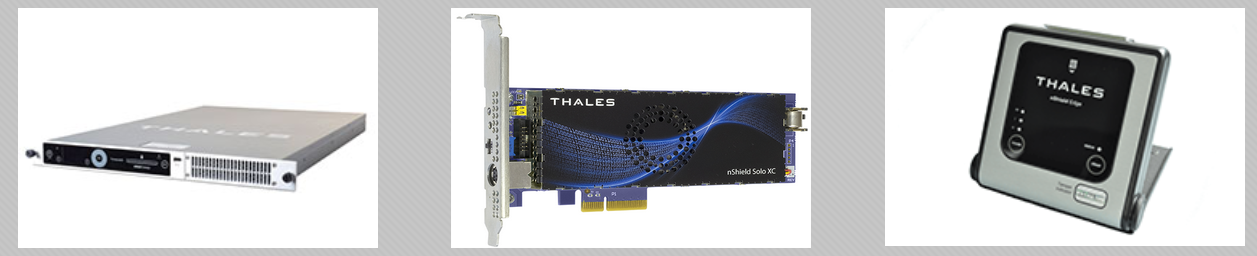 Typical use-cases for HSMs
Payment industry (PIN and transaction verification)
TLS accelerator (server’s private key)
Certification authority (protection of CA private key)
Key management (distribution, derivation)
Software signing
Custom uses (DRM…)

Vendors - market is now consolidating
IBM, nCipher , Thales, Safenet, Gemalto, Utimaco…
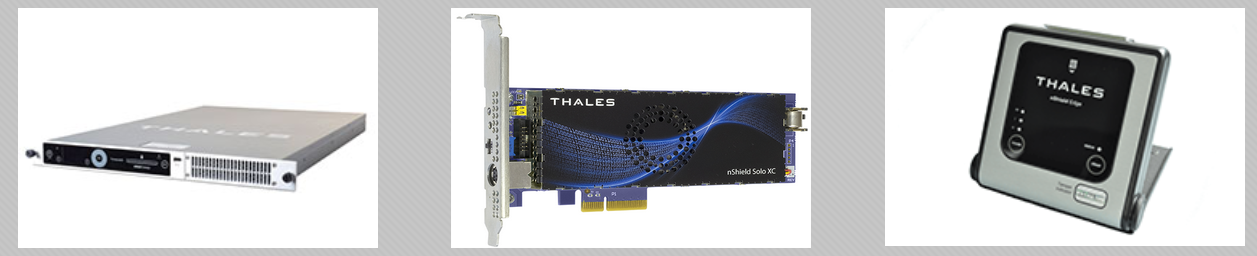 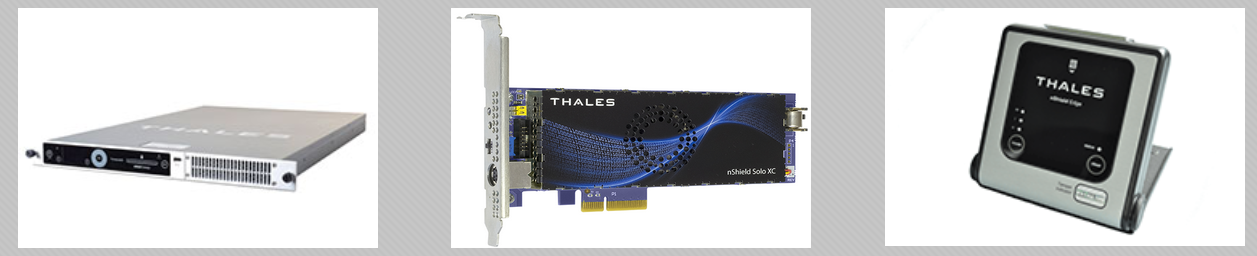 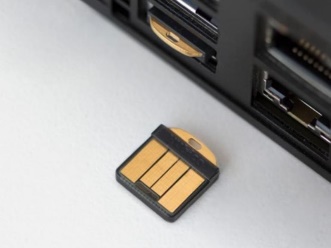 YubiHSM
| PV204: Hardware Security Modules
6
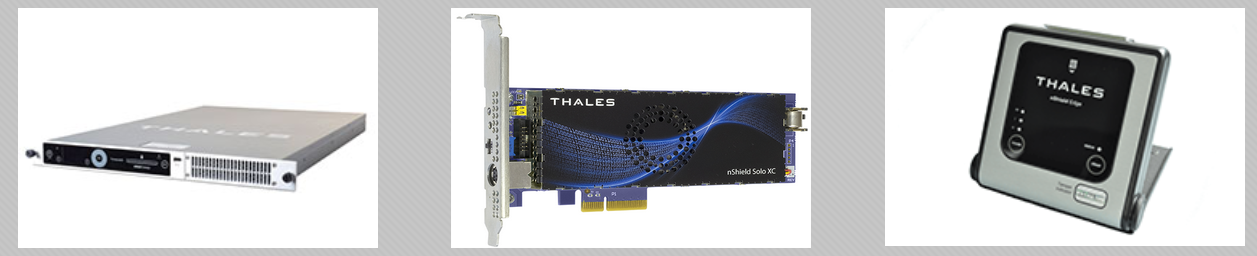 Many HSM forms possible
Stand-alone Ethernet boxes (1U/2U)
PCI cards
Serial/USB tokens
SmartCards, TPMs…
Note: we will focus on more powerful devices (smart cards already covered)
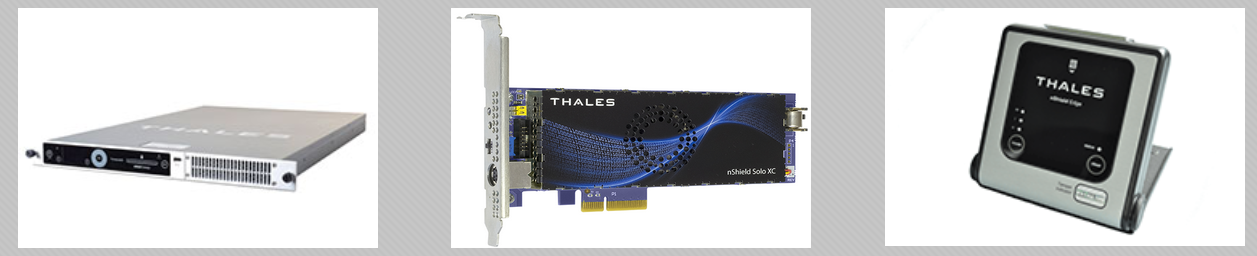 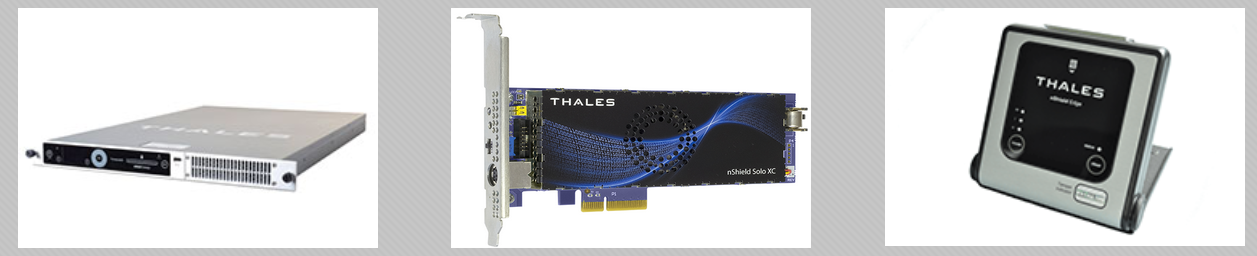 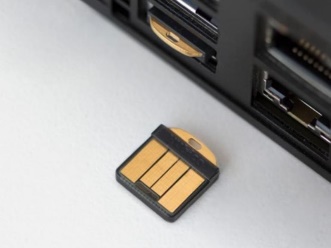 YubiHSM
https://www.thales-esecurity.com/products-and-services/products-and-services/hardware-security-modules
| PV204: Hardware Security Modules
7
Hardware Security Module - specification
Common functions
Generate functions (generate new key)
Load functions (import key, plain/wrapped by other key)
Use key functions (various cryptographic algorithms)
Export key functions (wrapping)
Access control functions (public, login user, login admin)
Destroy secrets functions
Possibility to write custom “plugins”
Custom code running inside HSM
(usually invalidates certification)
| PV204: Hardware Security Modules
8
Hardware Security Module - protection
Protections against physical attacks (tamper)
Invasive, semi-invasive and non-invasive attacks
Protection against logical attacks
API-level attacks, Fuzzing…
Preventive measures
Statistical testing of random number generator
Self-testing of cryptographic engines (encrypt twice, KAT)
Firmware integrity checks
Periodic reset of device (e.g., every 24 hour)
…
| PV204: Hardware Security Modules
9
www.techbriefs.com
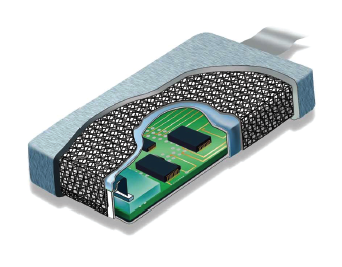 HSM – tamper security
Protection epoxy 
Wiring mesh
Temperature sensors
Light sensors
Variations (glitches) in power supply
Erasure of memory (write 0/random)
After tamper detection to mitigate data remanence
…
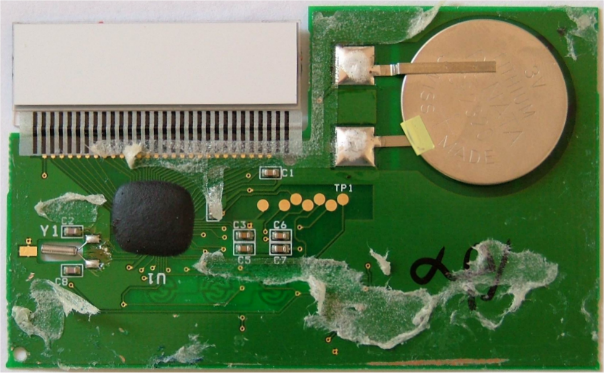 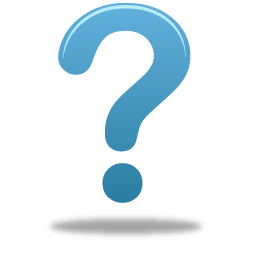 Which one is tamper resistance, 
evidence, detection and/or reaction?
| PV204: Hardware Security Modules
10
HSM – logical security
Access control with limited/delayed tries
< 1:1000 000 probability of random guess of password
< 1:100 000 probability of unauthorized access in one minute
Integrity and authentication of firmware update
Signed firmware updates
Logical separation of multiple users (memory)
Additional protection logic for separate memory regions
Audit trails
…
| PV204: Hardware Security Modules
11
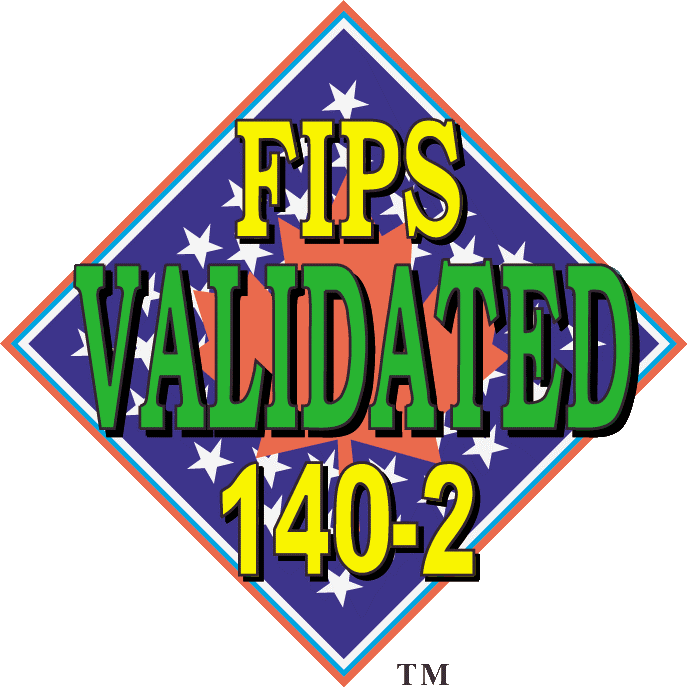 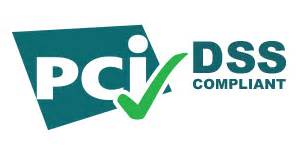 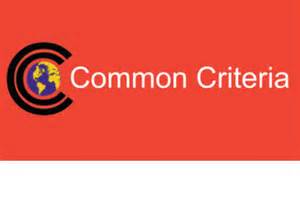 Certifications
| PV204: Hardware Security Modules
12
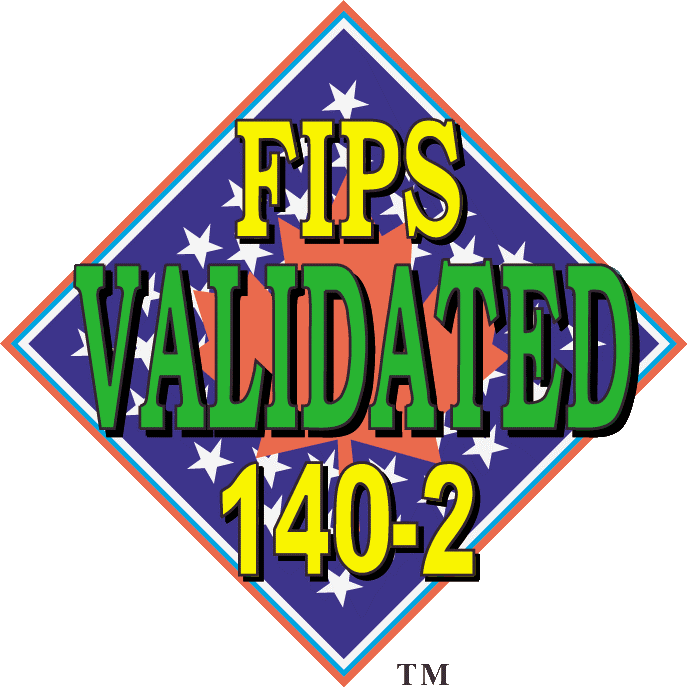 Certifications: FIPS140-2
NIST FIPS 140-2 
Verified under Cryptographic Module Validation Program (CMVP)
NIST FIPS 140-2 Level 1+2 – basic levels, tamper evidence (broken shell, epoxy), role-based authentication (user/admin))
NIST FIPS 140-2 Level 3 – addition of physical tamper-resistance, identity-based auth, separation of interfaces with different sensitivity
NIST FIPS 140-2 Level 4 + additional physical security requirements, environmental attacks (very few devices certified)
NIST FIPS 140-3 (2013, but still draft, now abandoned)
Additional focus on software security and non-invasive attacks 	
List of validated devices https://csrc.nist.gov/projects/cryptographic-module-validation-program
| PV204: Hardware Security Modules
13
Certifications: NIST FIPS 140-2
Requirements on hardware and software components of security modules to be used by US government
Verified under Cryptographic Module Validation Program (CMVP)
Testing against a defined cryptographic module, provides a suite of conformance tests to required security level
List of validated devices http://csrc.nist.gov/groups/STM/cmvp/validation.html
Common levels for HSMs
NIST FIPS 140-2 Level 1+2 – basic levels, tamper evidence (broken shell, epoxy), role-based authentication (user/admin))
NIST FIPS 140-2 Level 3 – addition of physical tamper-resistance, identity-based authentication, separation of interfaces with different sensitivity
| PV204: Hardware Security Modules
14
Certifications: NIST FIPS 140-2 (cont.)
Common levels for HSMs (cont.)
NIST FIPS 140-2 Level 4 + additional physical security requirements, environmental attacks
http://csrc.nist.gov/publications/fips/fips140-2/fips1402.pdf
Only very few devices certified to FIPS 140-2 Level 4
NIST FIPS 140-3 (2013, but still draft)
Additional focus on software security and non-invasive attacks
| PV204: Hardware Security Modules
15
NIST FIPS 140-2 and RNG
Truly random number generators (TRNG)
No approved FIPS 140-2 TRNG
Pseudorandom number generators
ANSI X9.31 Appendix A.2.4, 3DES/AES-based
FIPS 140-2 requires testing of RNG
Known-answer-tests (KAT), Diehard battery
| PV204: Hardware Security Modules
16
“Random” FIPS 140-2 example
https://csrc.nist.gov/projects/cryptographic-module-validation-program
Futurex EXP9000 HSM (07/2011)
https://csrc.nist.gov/projects/cryptographic-module-validation-program/Certificate/1577
FIPS140-2, security level 3
Approved algorithms
Non approved algorithms
Roles and authentication
Critical Security Parameters (CSP)
Physical security mechanisms
…
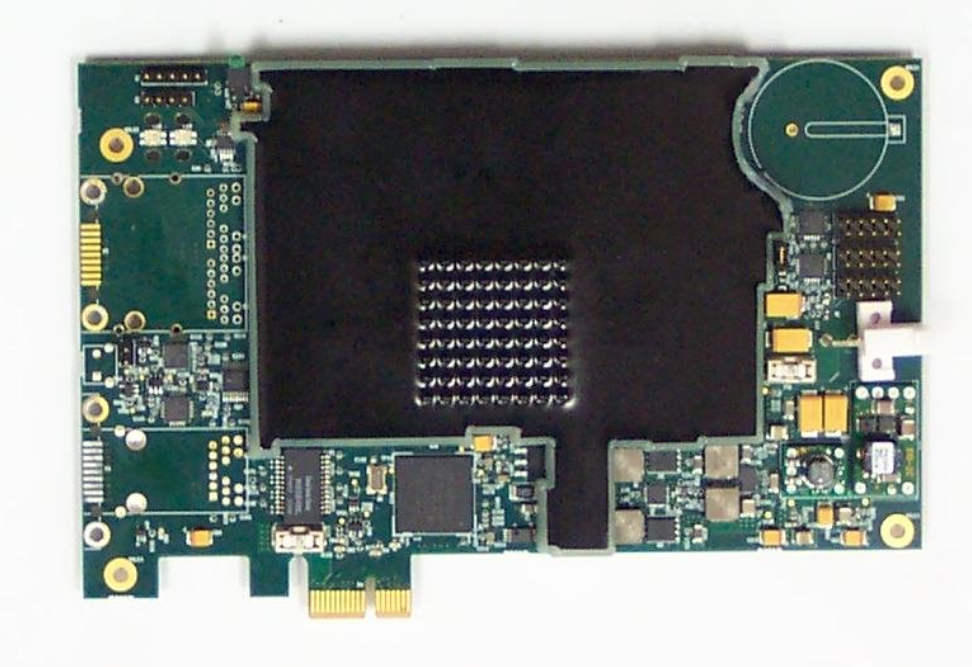 | PV204: Hardware Security Modules
17
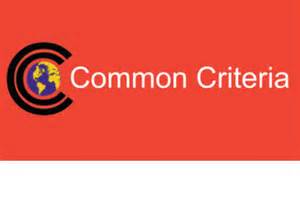 Certifications: Common Criteria EAL 4-5+
CC does not directly measure the security of the system/device itself
only states level on which the system/device was tested
and against what Security Target
To achieve particular level, system must meet assurance requirements
Documentation, design analysis, functional/penetration testing 
CC certifies that system followed certain rules when implementing target goals
Broader than FIPS 140-2
| PV204: Hardware Security Modules
18
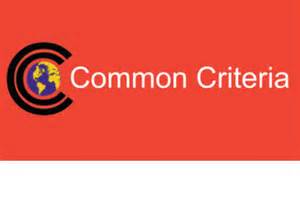 Certifications: Common Criteria EAL 4-5+
Common levels for HSMs
EAL4: Methodically Designed, Tested and Reviewed
EAL5: Semi-formally Designed and Tested
Protection profiles 
Specifies generic security evaluation criteria to substantiate vendors' claims (more technical)
Crypto Module Protection Profile (BSI)
https://www.bsi.bund.de/cae/servlet/contentblob/480256/publicationFile/29291/pp0045b_pdf.pdf
+ means “augmented” version (current version + additional requirements, e.g., EAL4+)
| PV204: Hardware Security Modules
19
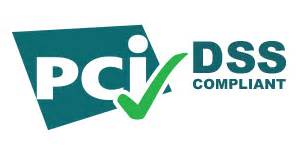 Certifications: PCI HSM version 1,2,3
PCI HSM v1 (2009), v2 (2012), v3 (2016)
https://www.pcisecuritystandards.org/security_standards/documents.php
Focused on area of payment transactions
Payment terminals, backend HSMs…
Payment transaction processing
Cardholder authentication
Card issues procedure 
Set of logical and physical requirements relevant to payment industry
Closer to NIST FIPS 140-2 then to CC (more concrete requirements)
| PV204: Hardware Security Modules
20
Cost of certification
Certification is usually done by commercial “independent” laboratories
Laboratories are certified by governing body
Quality and price differ
Usually payed for by device manufacturer  
Certification pre-study
Verify if product is ready for certification
Full certification
Checklist if all required procedures were followed
| PV204: Hardware Security Modules
21
Cost of CC EAL (US GAO, 2006)
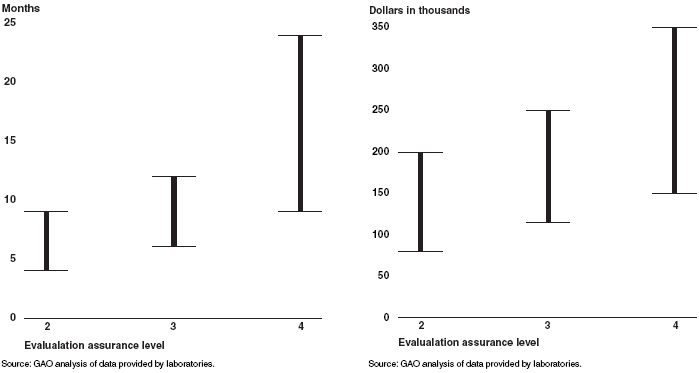 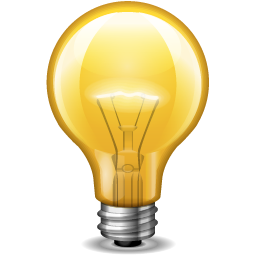 Motivation to keep already certified version longer in production
| PV204: Hardware Security Modules
22
Be aware what is actually certified
Certified != secure 
Satisfies defined criteria, producer claims were verified to be valid
Infineon’s RSA prime generation algorithm (BSI, CVE-2017-15361)
Usually certified bundle of hardware and software
Concrete underlying hardware
Concrete version of firmware, OS and pre-loaded application
Certification usually invalidated when:
New hardware revision used (less common)
New version of firmware, OS, application (common)
Any customization, e.g., user firmware module (very common)
Pragmatic result
“I’m using product that was certified at some point in time”
| PV204: Hardware Security Modules
23
How is certified product used?
Trade-off between security functionality and required data centre operations
Certification FIPS 140-2 
users usually turn FIPS mode off (want use additional functionality)
“Almost” FIPS 140-2 mode 
Everything FIPS except what user added (custom module)
| PV204: Hardware Security Modules
24
HSM performance
| PV204: Hardware Security Modules
25
HSM – performance I.
Limited independent public information available
Claim: “up to 9000 RSA-1024b operations / second”
But…
Real operations are not just raw crypto (formatting of messages…)
Longer key length may be needed (RSA-2048b)
Internal vs. external speed (data in/out excluded) 
Measurements in “optimal” situations (single pre-prepared key, large data blocks…)
…
| PV204: Hardware Security Modules
26
HSM – performance II.
Relatively difficult to obtain fair comparison
F. Demaertelaere (2010)
https://handouts.secappdev.org/handouts/2010/Filip%20Demaertelaere/HSM.pdf
RSA 1024 bit private key operation: 100 – 7000 ops/sec
ECC 160 bit ECDSA signatures: 250 – 2500 ops/sec
3DES: 2 - 8 Mbytes/sec
AES: 6 - 40 Mbytes/sec (256 bit key)

No significant breakthrough in technology since 2010
Higher throughput achieved by multiple HSMs
| PV204: Hardware Security Modules
27
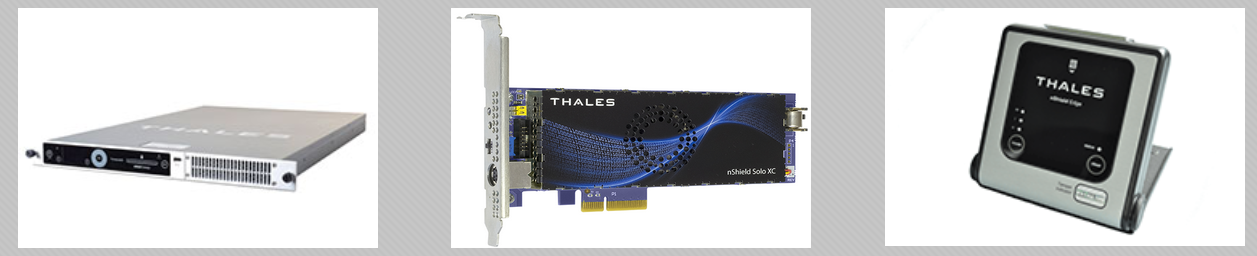 Recent update (Feb 2018)
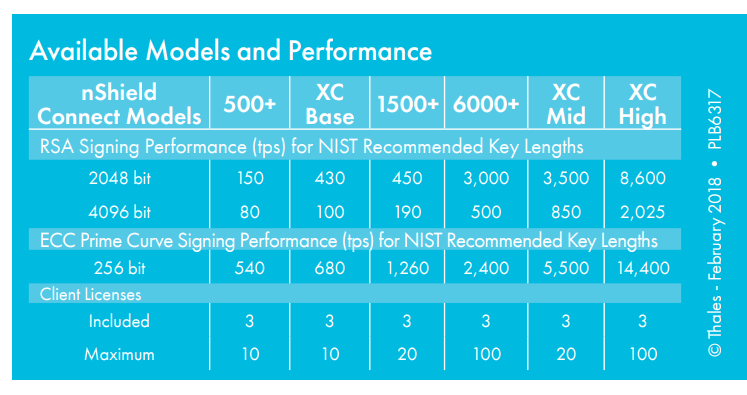 http://go.thalesesecurity.com/rs/480-LWA-970/images/ThalesEsecurity_nShield_Connect_ds.pdf
| PV204: Hardware Security Modules
28
HSM - load balancing, failover
HSMs often used in business critical scenarios
Authorization of payment transaction
TLS accelerator for internet banking
…
Redundancy and load-balancing required
Single HSM is not enough
At least two in production for failover
At least one or two for development and test
| PV204: Hardware Security Modules
29
Hardware Security Module
Steps of crypto operation
| PV204: Hardware Security Modules
30
Steps of cryptographic operation
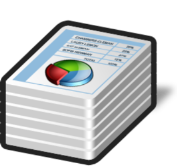 Transfer input data
Transfer wrapped key in
Initialize unwrap engine
Unwrap data/key (decrypt/verify)
Initialize key object with key value
Initialize cryptographic engine with key
Start, execute and finalize crypto operation
Initialize wrap engine
Wrap data/key (encrypt/sign)
Erase key(s)/engine(s)
Transfer output data
Transfer wrapped key out
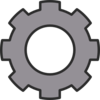 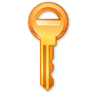 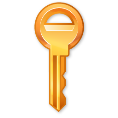 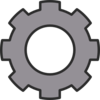 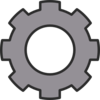 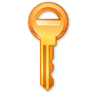 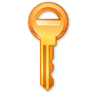 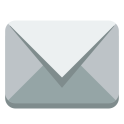 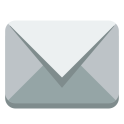 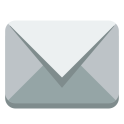 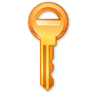 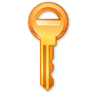 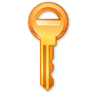 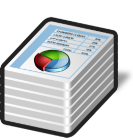 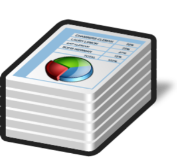 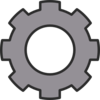 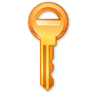 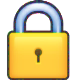 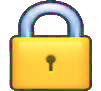 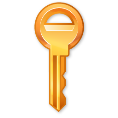 | PV204: Hardware Security Modules
31
S1: One user, few keys
No sharing, all engines fully prepared
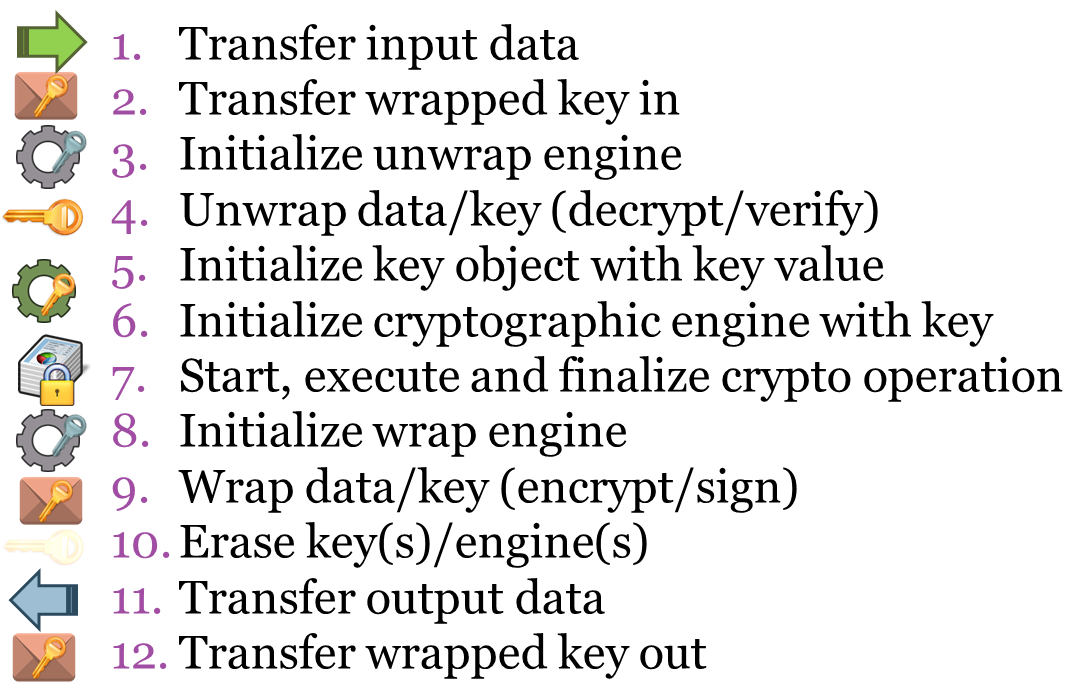 | PV204: Hardware Security Modules
32
S2: One user, many keys
No sharing, frequent crypto context change
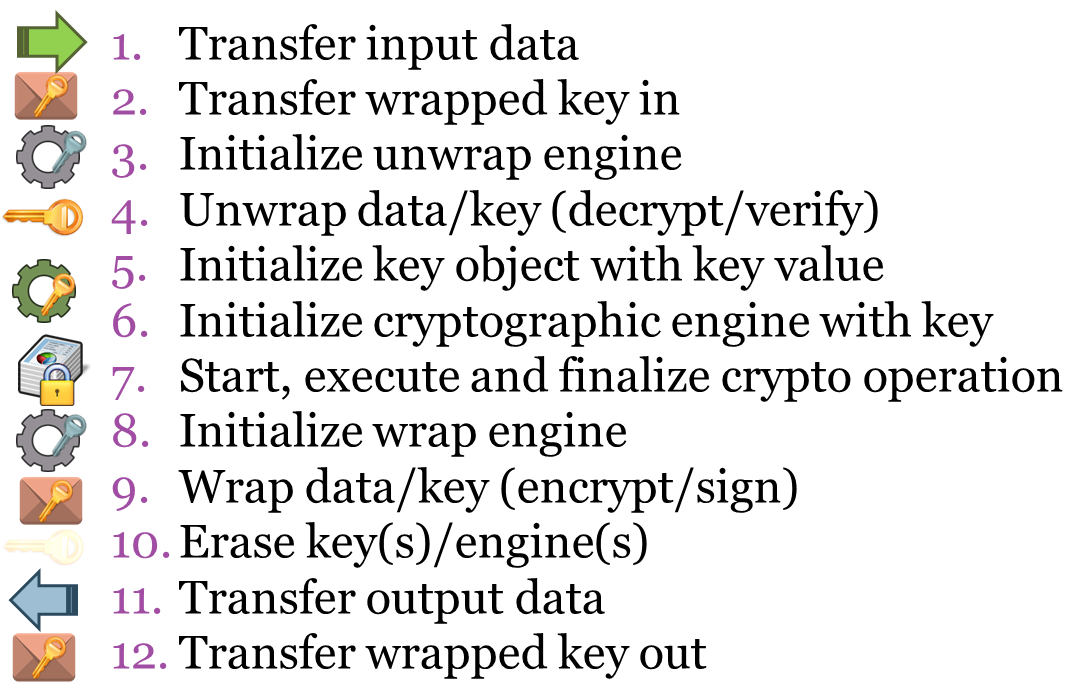 | PV204: Hardware Security Modules
33
S3: Few users, few keys
Device is shared  isolation of users
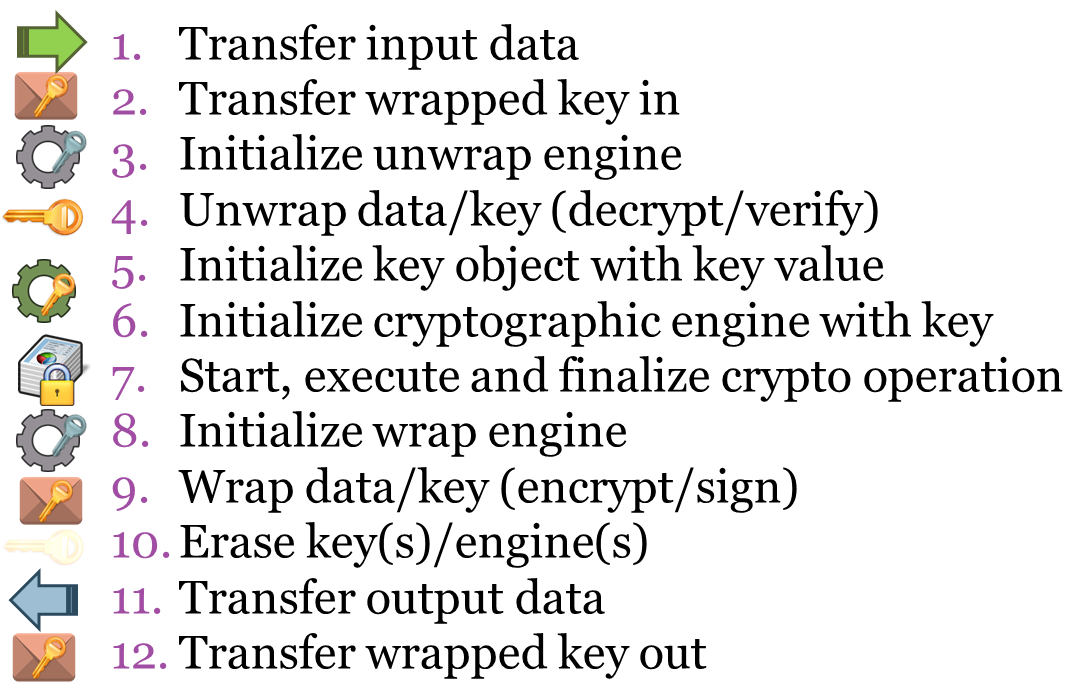 | PV204: Hardware Security Modules
34
S4: Few users, many keys
Limited sharing, frequent crypto context change
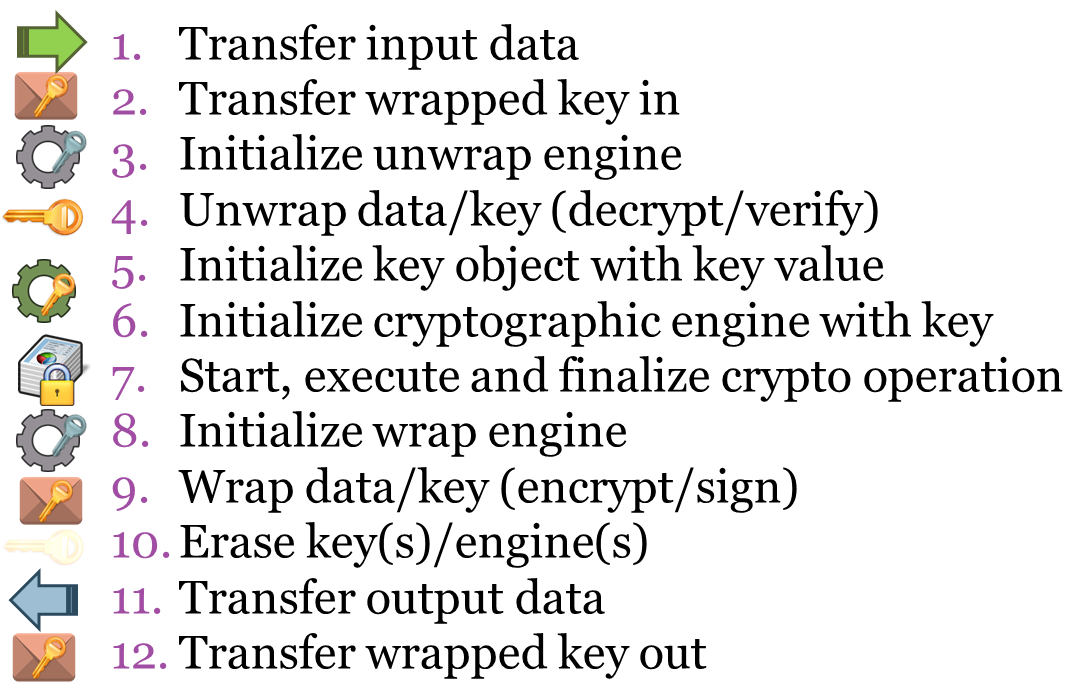 | PV204: Hardware Security Modules
35
S5: Many users, many keys
High sharing, frequent crypto context change
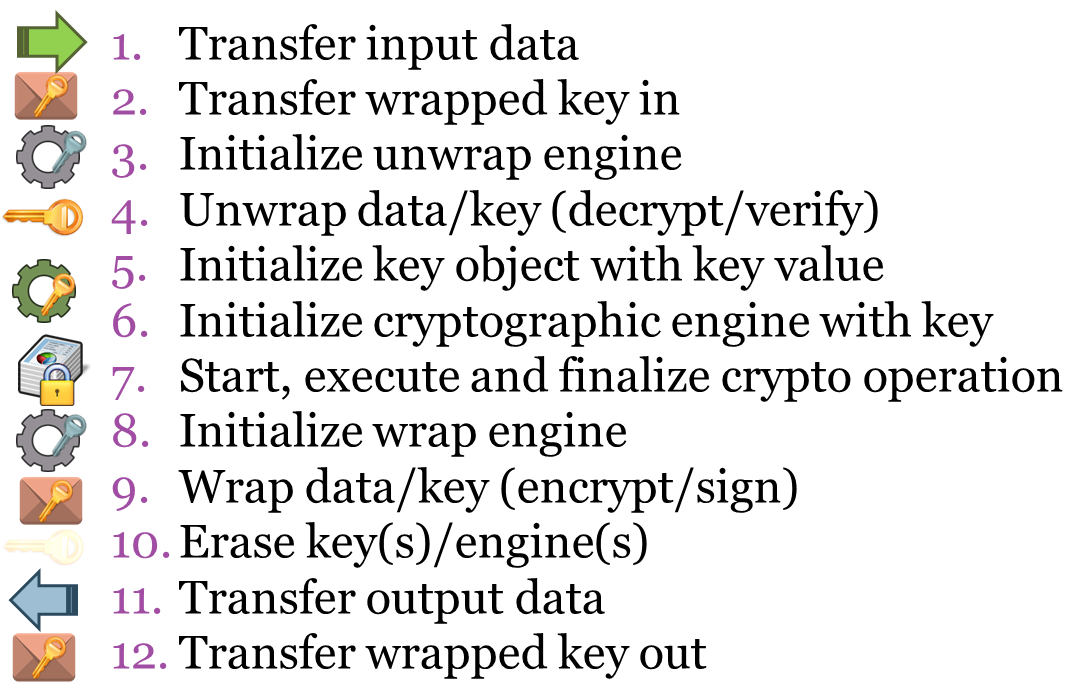 | PV204: Hardware Security Modules
36
HSM in cloud
| PV204: Hardware Security Modules
37
Security topics in cloud environment
Move of legacy applications into cloud
Previously used locally connected HSMs
Protection of messages exchanged between multiple cloud-based applications
Key exchange of used key without pre-distribution?  
Volume encryption in cloud
Encrypted block mounted after application request (e.g., Amazon’s Elastic Block Storage)
Encrypted databases
Block encryption of database storage, encryption of rows/cells 
Cryptography as a Service
Not only key management, also other cryptographic functionality
| PV204: Hardware Security Modules
38
https://cryptosense.com/cloud-cryptography-comparison/
| PV204 Smartcards 12.3.2019
39
Use case: Microsoft Azure KeyVault
REST API to generate keys, export pub, use keys…
https://docs.microsoft.com/en-us/rest/api/keyvault/
Language bindings (language specific wrappers)
JS, PowerShell, C#…
| PV204: Hardware Security Modules
40
Microsoft Azure KeyVault
https://channel9.msdn.com/Events/Ignite/2015/BRK2706
| PV204: Hardware Security Modules
41
Use case: AWS Key Management Service
AWS Key Management Service Cryptographic Details (2015)
https://d0.awsstatic.com/whitepapers/KMS-Cryptographic-Details.pdf
Centralized key management
Used by cloud-based applications
Used by any client application
Replication of wrapping keys into HSMs in different datacenters
| PV204: Hardware Security Modules
42
Usage scenario: envelope encryption
Protected message exchange between multiple (cloud-based) application
Random key generated in one application
Key protected (wrap) using trusted element (HSM)
Wrapped key appended to message
Key unwrapped in second application (via HSM)
https://d0.awsstatic.com/whitepapers/KMS-Cryptographic-Details.pdf
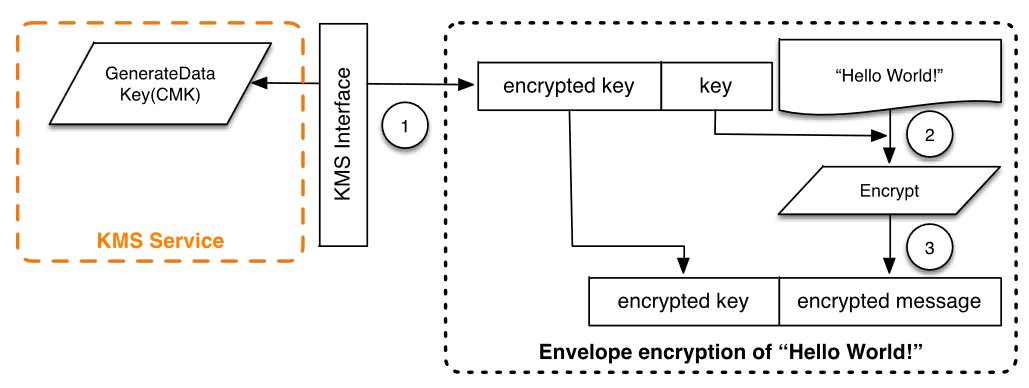 | PV204: Hardware Security Modules
43
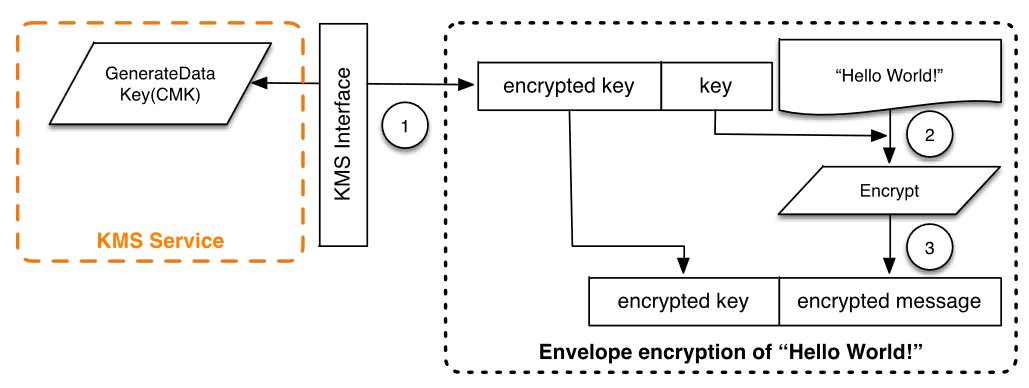 https://d0.awsstatic.com/whitepapers/KMS-Cryptographic-Details.pdf
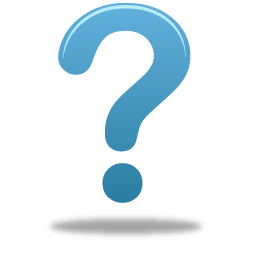 What is difference to 
PGP/S-MIME?
| PV204: Hardware Security Modules
44
Who is trusted?
KMS Service to wrap envelope keys properly
KMS Service not to leak wrapping key
Cloud operator not to read unwrapped keys from memory
| PV204: Hardware Security Modules
45
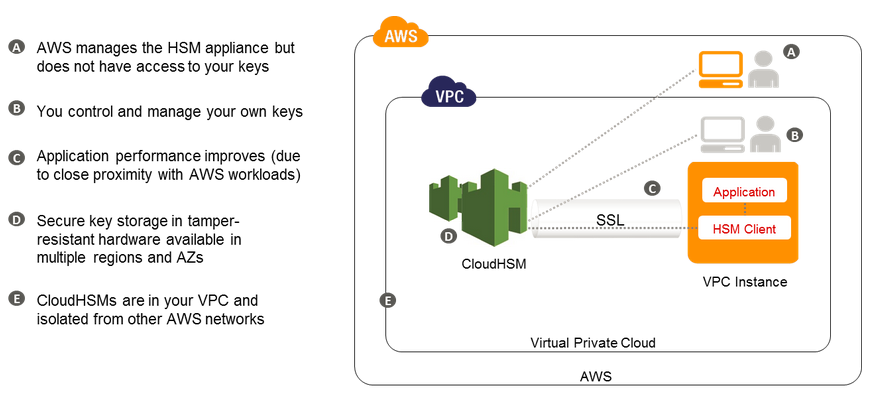 Use case: Amazon AWS CloudHSM
Amazon’s AWS CloudHSM 
Based on SafeNet’s Luna HSM
Only few users can share one HSM (probably no sharing)
=> High initial cost (~$5000 + $1.88 per hour)
Note: significantly different service from AWS KMS
“Whole” HSM is available to single user/application, not only key (un)wrapping functionality
Suitable for legacy apps, compliancy requirements
| PV204: Hardware Security Modules
46
Use case: Amazon AWS CloudHSM
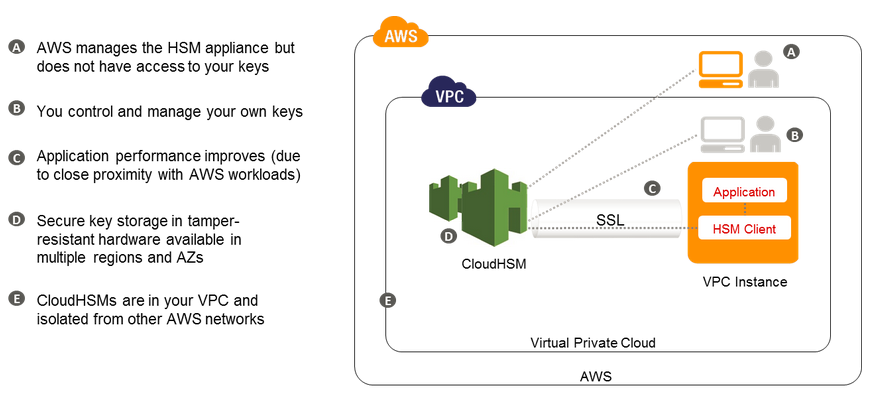 | PV204: Hardware Security Modules
47
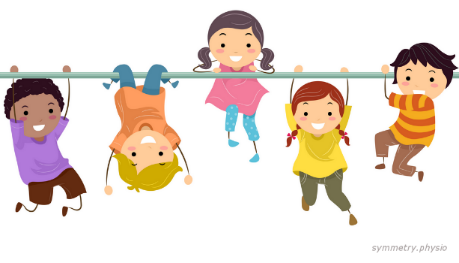 Group activity: certification report (10 minutes)
https://csrc.nist.gov/Projects/cryptographic-module-validation-program/Validated-Modules/Search
‘Show all’ option, pick any hardware module, quick read report
What FIP140-2 level was achieved?
What is approved cryptographic functionality?
How is physical security protected? Side-channels?
What kind of self-test are executed?
Is the module also certified within Common Criteria?
Interesting results (5 minutes)
| PV204 Smartcards 19.3.2019
48
Cryptography as a service
| PV204: Hardware Security Modules
49
Offloading security operations…
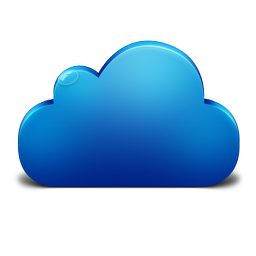 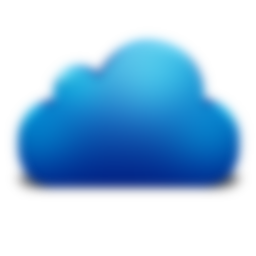 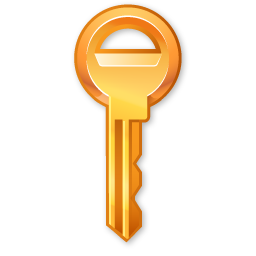 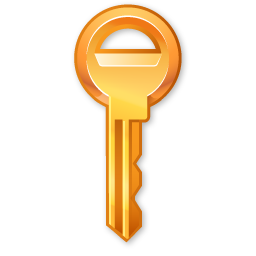 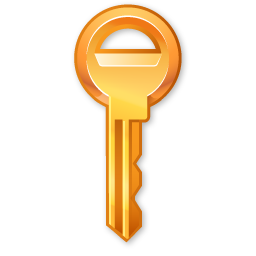 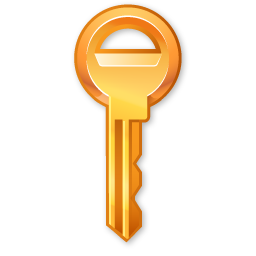 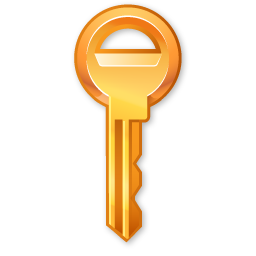 WS API: JSON
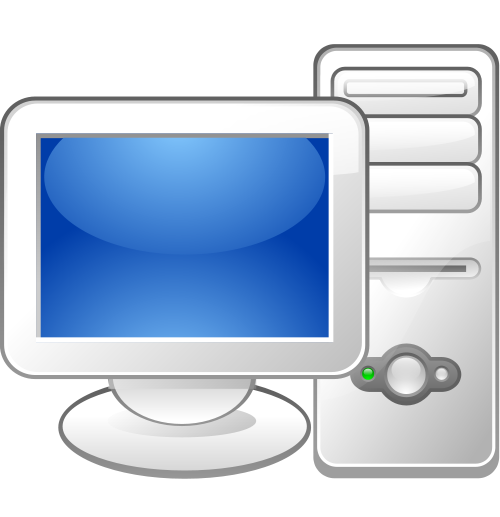 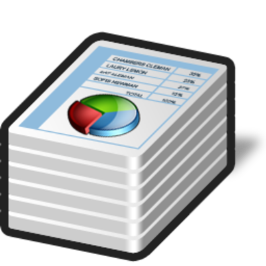 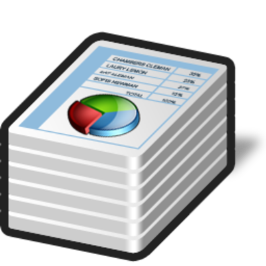 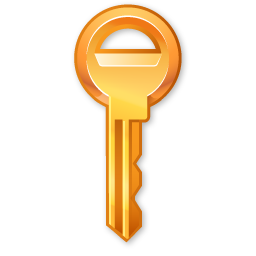 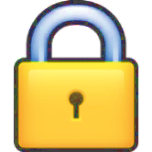 | PV204: Hardware Security Modules
50
… into secured environmentCryptography as a Service (CaaS)
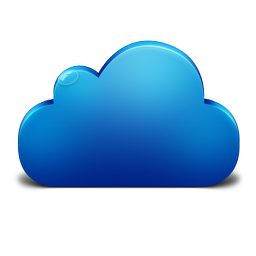 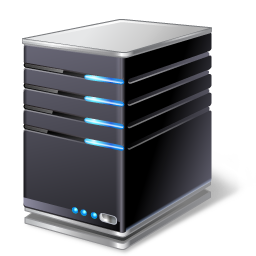 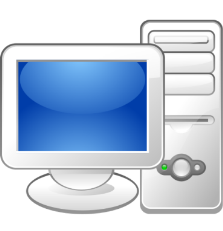 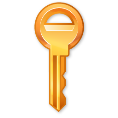 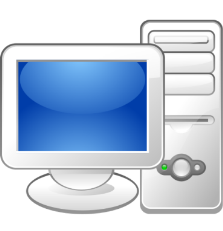 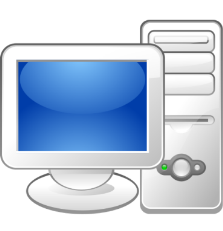 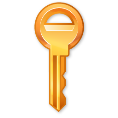 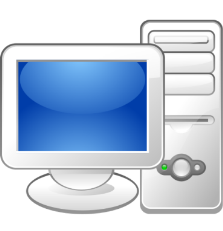 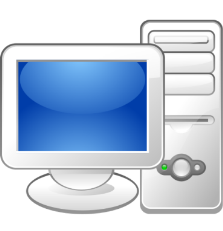 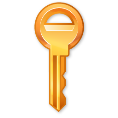 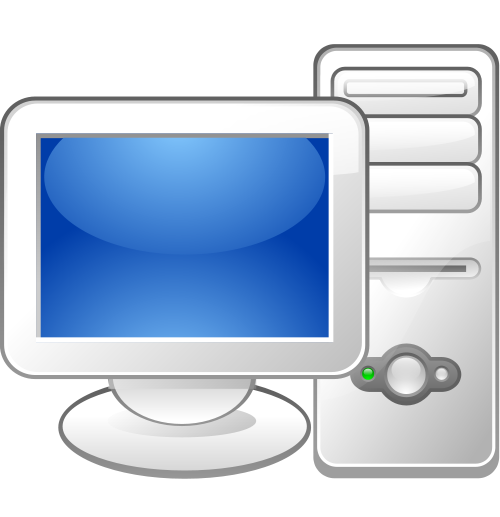 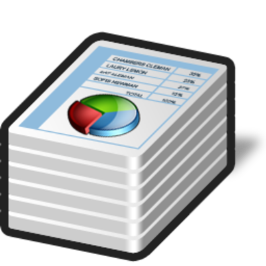 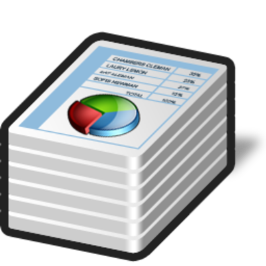 How to import key(s) securely?
Which hardware platform to use?
High number of clients?
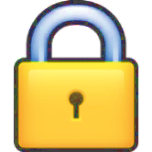 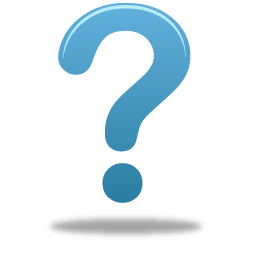 | PV204: Hardware Security Modules
51
Different levels of trust
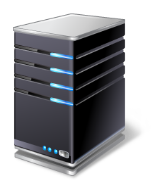 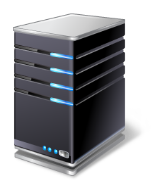 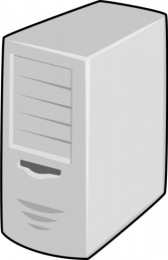 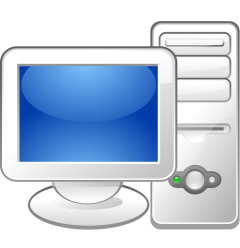 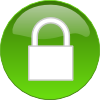 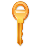 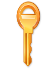 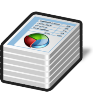 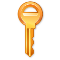 CaaS with trusted server
Software operation only, HTTPS for in/out
Trust to server, CaaS platform is target, insider attack
CaaS with semi-trusted server
HTTPS for in/out, decrypted by server
Operation send into trusted hardware 
CaaS platform still target
CaaS with untrusted server
HTTPS for in/out, but inner protection  
Data decrypted/processed/encrypted inside device
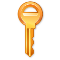 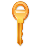 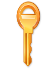 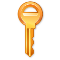 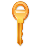 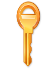 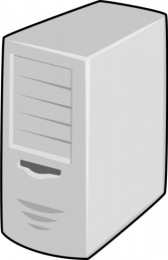 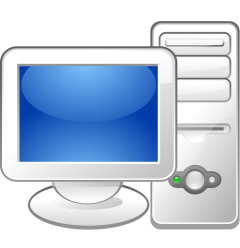 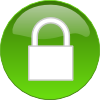 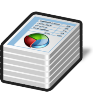 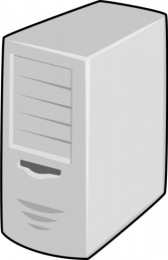 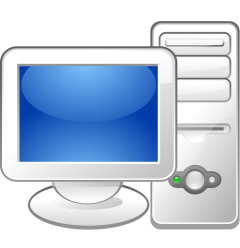 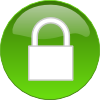 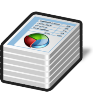 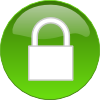 | PV204: Hardware Security Modules
52
Requirements – client view
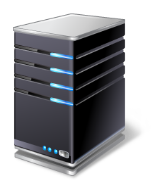 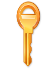 Untrusted CaaS provider (handling secrets)
Secure import of app’s secrets - enrollment
Client<->CaaS communication security
Confidentiality/integrity of input and output data 
Authentication of input/output requests
Key use control 
Use constraints – e.g., number of allowed ops
Easy recovery from client-side compromise
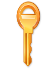 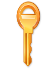 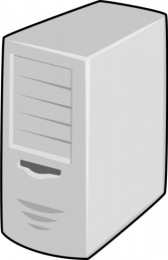 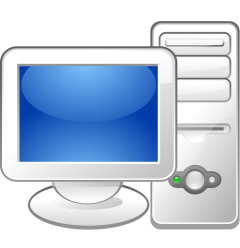 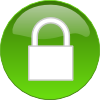 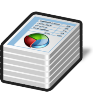 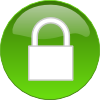 | PV204: Hardware Security Modules
53
Requirements – CaaS provider view
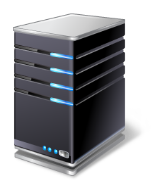 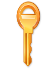 Massive scalability
W.r.t. users, keys, transactions…
Low latency of responses
Robust audit trail of key usage
Tolerance and recovery from failures
hardware/software failures
Easy to use API 
also easy to use securely
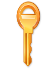 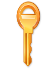 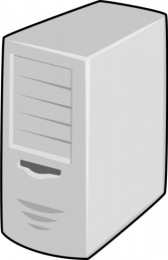 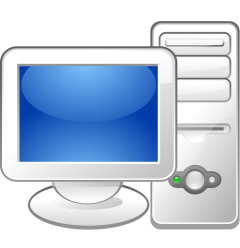 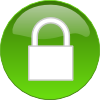 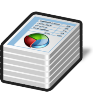 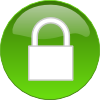 | PV204: Hardware Security Modules
54
Hardware options for CaaS
Use of general-purpose hardware (CPU, GPU)
Use of generic programmable hardware (FPGA)
Use of dedicated cryptographic circuits (ASICs)
Use of secure processors (HSMs, smartcards)

(use of additional tamper protection of device)
(use of fully homomorphic encryption)
| PV204: Hardware Security Modules
55
CaaS - implementation issues
Security
Software-only CaaS more vulnerable to attacks
Access control and operation authorization critical

Performance
Classic HSMs are not build for high-level of sharing
Performance degradation due to frequent context exchange (key scheduling, engine preparation)
Logical separation only to few entities (16-32)
Physical separation on device-level (=> very limited)
| PV204: Hardware Security Modules
56
Secure parallel multi-processor
High number of secure processors
Secure memory, secure execution, crypto engines
FIPS140-2 Level 3/4, CC EAL 4+
Secure channels between secure processors
Untrusted controller
Small trusted computing base
Initialization/operational phase
Restricted use and audit trail (=> state)
High-speed I/O data interface
High robustness due to high redundancy
If one card lock or die, other will serve a request
Physical separation of secure processors
| PV204: Hardware Security Modules
57
Hardware Security Module
HSM Security API
| PV204: Hardware Security Modules
58
Application Programming Interfaces (API)
Proprietary API (legacy or custom functions)
Standardized API - but proprietary library required  (PKCS#11)
Cryptographic service providers – plugin into standardized API (CNG, CSP…)
Standardized API - no proprietary component (PIV, EMV CAP…)
Proprietary (service-specific), but public API (MS KeyVault, AWS..)
| PV204: Hardware Security Modules
59
PKCS#11, (PKCS#15), ISO/IEC 7816-15
Standards for API of cryptographic tokens
PKCS#11
http://www.rsa.com/rsalabs/node.asp?id=2133
software library on PC, rather low level functions 
widely used, TrueCrypt, Mozilla FF/TB, OpenSSL, OpenVPN…
PKCS#15
http://www.rsa.com/rsalabs/node.asp?id=2141
both hardware and software-only tokens, identity cards…
superseded by ISO/IEC 7816-15 standard
| PV204: Hardware Security Modules
60
PKCS#11 v3.0
Public Review Draft 01, 29 May2019
https://docs.oasis-open.org/pkcs11/pkcs11-base/v3.0/csprd01/pkcs11-base-v3.0-csprd01.pdf
| PV204 Smartcards 12.3.2019
61
PKCS#15 (https://github.com/OpenSC)
pkcs15-init 





pkcs15-tool --dump
pkcs15-tool --list-keys
#!/bin/bash

sleep 5
pkcs15-init --create-pkcs15 --pin 12345678 --no-so-pin
sleep 5
pkcs15-init --store-pin --auth-id 01 --pin 12345678 
            --puk 12345678 --label “PV204 Tutorial"
| PV204: Hardware Security Modules
62
User Application
PKCS#11 interface
Vendor library
proprietary interface
Smartcard
PKCS#11
Standardized interface of security-related functions
vendor-specific library in OS, often paid 
communication library->card proprietary interface
Functionality cover
slot and token management
session management
management of objects in smartcard memory 
encryption/decryption functions
message digest
creation/verification of digital signature
random number generation
PIN management
Secure channel not possible!
developer can control only AppPKCS#11 lib
| PV204: Hardware Security Modules
63
PKCS#11 library
API defined in PKCS#11 specification
http://www.rsa.com/rsalabs/node.asp?id=2133
functions with prefix ‘C_’ (e.g., C_EncryptFinal())
header files pkcs11.h and pkcs11_ft.h
Usually in the form of dynamically linked library
cryptoki.dll, opensc-pkcs11.dll, dkck232.dll…
different filenames, same API functions (PKCS#11)
Virtual token with storage in file possible 
suitable for easy testing (no need for hardware reader)
Mozilla NSS, SoftHSM…
| PV204: Hardware Security Modules
64
PKCS#11: role model
Functions for token initialization
outside scope of the specification
usually implemented (proprietary function call), but erase all data on token
Public part of token
data accessible without login by PIN
Private part of token
data visible/accessible only when PIN is entered
| PV204: Hardware Security Modules
65
PKCS#11: Cryptographic functionality
C_GetMechanismList to obtain supported cryptographic mechanisms (algorithms)
Many possible mechanisms defined (pkcs11t.h)
CK_MECHANISM_TYPE, not all supported
(compare to JavaCard API)
C_Encrypt, C_Decrypt, C_Digest, C_Sign, C_Verify, C_VerifyRecover, C_GenerateKey, C_GenerateKeyPair, C_WrapKey, C_UnwrapKey, C_DeriveKey, C_SeedRandom, C_GenerateRandom…
| PV204: Hardware Security Modules
66
PKCS#11 - conclusions
Wide support in existing applications
Low-level API
Difficult to start with
Requires proprietary library by token manufacturer
Complex standard with vague specification => security problems
Hard to implement properly
| PV204: Hardware Security Modules
67
Play with HSM (without HSM )
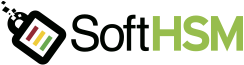 SoftHSM
Software-only HSM
Open-source implementation of cryptographic store
Botan library for cryptographic operations
https://www.opendnssec.org/softhsm/
https://github.com/disig/SoftHSM2-for-Windows
Utimaco HSM simulator
https://hsm.utimaco.com/download/
Simulator of physical HSM (with PKCS#11 and other interfaces)
| PV204: Hardware Security Modules
68
Microsoft CNG
Cryptography API: Next Generation (CNG API)
Long-term replacement for CryptoAPI
CNG API
Cryptographic Primitives
Key Storage and Retrieval
Key Import and Export
Data Protection API: Next Generation (CNG DPAPI)
http://msdn.microsoft.com/en-us/library/windows/desktop/aa376210%28v=vs.85%29.aspx
| PV204: Hardware Security Modules
69
Cryptographic Service Providers (CSP)
Generic framework with API for providers of cryptographic functionality
E.g., implementation of RSA
Different underlying storage (software vs. hardware-based) 
Allows for runtime selection	
Connect to target provider (usually identification string)
E.g., “Microsoft Base Cryptographic Provider v1.0”
Microsoft CSPs
http://msdn.microsoft.com/en-us/library/windows/desktop/aa386983%28v=vs.85%29.aspx
Java CSPs (JCE)…
| PV204: Hardware Security Modules
70
Chip Authentication Program (CAP)
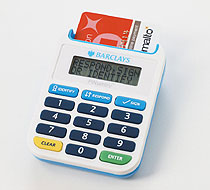 Usage of chip-based banking card for additional operations
Designed for backward compatibility
existing cards can be used
Separate on-card applet is preferred, but not required 
Designed by MasterCard as EMV-CAP
https://en.wikipedia.org/wiki/Chip_Authentication_Program
Adopted by Visa as Dynamic Passcode Authentication (DPA)
Hardware CAP readers available
Python software implementation
http://sites.uclouvain.be/EMV-CAP/Application/
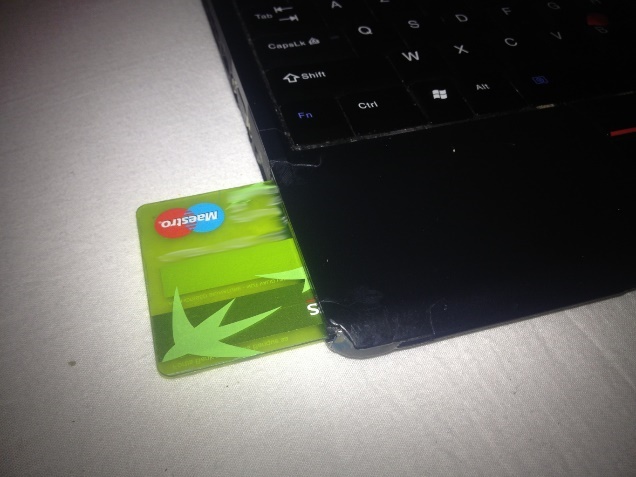 | PV204: Hardware Security Modules
71
CAP – supported commands
Supported operations
Code/identify
Response
Sign
Variants:
Mode 1: amount included in computed cryptogram
Mode 2: no amount, used for logging into system
Mode 2 + TDS
With transaction data signing
Multiple data fields of the transaction
| PV204: Hardware Security Modules
72
Custom API pro/cons
Is design of own API better idea?
Pros:
derive api in line with use
focused api, no overhead
highly efficient implementation
Cons:
security holes by design
high effort
lost certification
| PV204: Hardware Security Modules
73
Attacks against API
| PV204: Hardware Security Modules
74
Attacks against PKCS#11
Lack of policy for function calls
functions are too “low-level”
sensitive objects can be manipulated directly 
Key binding attack (C_WrapKey)
target key with double length is exported from SC
encrypted by unknown master key
attacker divide key into two parts and import them as wrapped key for ECB mode
perform brute-force search on each half separately
Missing authentication of wrapped key
 attacker can create its own wrapping key 
and ask for export of unknown key under his own wrapping key
Export of longer keys under shorter, …
| PV204: Hardware Security Modules
75
RSA padding oracle attack
Allows to recover content of encrypted message even when key is unknown
Based on 1 bit leakage from correct/incorrect padding
Error status returned by device
(cycle) mess with encrypted message, send to card, inspect error
30 minutes with HSM, hours/days with smart card
See more at 
http://secgroup.dais.unive.it/wp-content/uploads/2012/11/Practical-Padding-Oracle-Attacks-on-RSA.html
| PV204: Hardware Security Modules
76
Tookan tool
Formal verification with real device model
probe PKCS#11 token with multiple function calls
automatically create formal model for token
run model checker and find attack
try to execute attack against real token
http://secgroup.dais.unive.it/projects/tookan/
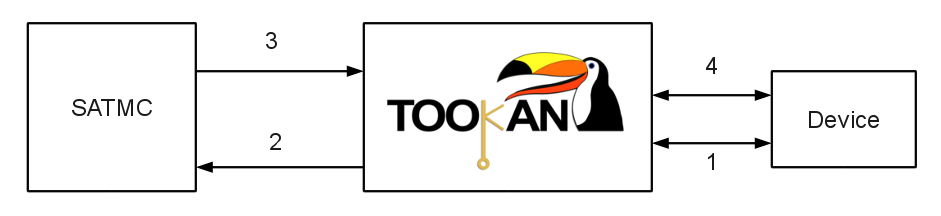 | PV204: Hardware Security Modules
77
Conclusions
Hardware Security Module is device build for security and performance of cryptographic operations
Security certifications (but be aware of limits)
Initially mostly for banking sector
Now more widespread (TLS, key management..)
As applications are moving to cloud, so do HSMs
 
Diverse APIs, potential logical attacks
| PV204: Hardware Security Modules
78
| PV204: Hardware Security Modules
79
PKCS#11 details
| PV204: Hardware Security Modules
80
PKCS#11: Function prototypes
GetProcAddress() returns untyped function pointer
We need to cast this function pointer to known function type
Function types for PKCS#11 are in pkcs11_ft.h
typedef CK_RV CK_ENTRY (*FT_C_Encrypt)(
  CK_SESSION_HANDLE hSession,            
  CK_BYTE_PTR       pData,               
  CK_ULONG          ulDataLen,           
  CK_BYTE_PTR       pEncryptedData,      
  CK_ULONG_PTR      pulEncryptedDataLen  
);
| PV204: Hardware Security Modules
81
PKCS#11: Load and init library
int LoadAndInitLibrary(const char* path, HINSTANCE* phLib) {
    CK_RV   status = CKR_OK;
    FT_C_Initialize fInitialize = NULL;

       if (phLib) {
        if ((*phLib = LoadLibrary(path)) != NULL) {
            // INITIALIZE LIBRARY
            fInitialize = NULL;
            if ((fInitialize = (FT_C_Initialize) GetProcAddress(*phLib, "C_Initialize")) != NULL) {
                (fInitialize)(NULL);
            }
            else status = GetLastError();
        }
        else status = GetLastError();
    }
    else status = -1;

    return status; 
}
| PV204: Hardware Security Modules
82
PKCS#11: Finalize and unload library
int FinalizeAndCloseLibrary(HINSTANCE hLib) {
    CK_RV   status = CKR_OK;
    FT_C_Finalize   fFinalize;
       if (hLib != NULL) {
        // UNINITIALIZE LIBRARY
        fFinalize = NULL;
        if ((fFinalize = (FT_C_Finalize) GetProcAddress(hLib, "C_Finalize")) != NULL) {
            (fFinalize)(NULL);
        }

        FreeLibrary(hLib);
    }
    else status = -1;

    return status; 
}
| PV204: Hardware Security Modules
83
PKCS#11: List tokens in system
Slots in system are equivalent to readers
C_GetSlotList
C_GetSlotInfo
Slot can be empty or with inserted token
C_GetTokenInfo
| PV204: Hardware Security Modules
84
PKCS#11: Connect to token
When slot with token is found
C_OpenSession
public session is opened
Switch to private session by inserting PIN
C_Login
C_Logout
C_CloseAllSessions
| PV204: Hardware Security Modules
85
PKCS#11: arguments lists
Most of the PKCS#11 functions accept parameters as CK_ATTRIBUTE[] array
Every value is encoded in single CK_ATTRIBUTE
CK_ATTRIBUTE_TYPE type
CK_VOID_PTR       pValue
CK_ULONG            ulValueLen
CK_CHAR label_public[] = {"Test1_public"};      //label of data object
CK_CHAR data_public[] = {“PV204 Public"};
CK_ATTRIBUTE dataTemplate_public[] = {
       {CKA_CLASS, &dataClass, sizeof(dataClass)},
       {CKA_TOKEN, &ptrue, sizeof(ptrue)},
       {CKA_LABEL, label_public, sizeof(label_public)},
       {CKA_VALUE, (CK_VOID_PTR) data_public, sizeof(data_public)},
       {CKA_PRIVATE, &pfalse, sizeof(pfalse)}  // is NOT private object
};
BYTE    numAttributes_public = 5;
C_CreateObject(hSession, dataTemplate_public, numAttributes_public, &hObject);
| PV204: Hardware Security Modules
86
PKCS#11: Store/search/get data
Data created in public/private part of the token
CKA_PRIVATE attribute 
C_CreateObject()
User must be logged when creating/read private objects
You must find target object 
attribute template, must be logged when searching private objects
C_FindObjectsInit()
C_FindObjects()
C_FindObjectsFinal()
Read data from object
C_GetAttributeValue()
| PV204: Hardware Security Modules
87